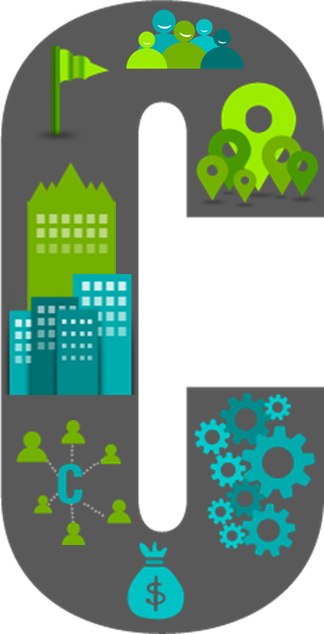 HR in IT industry
Suresh Bethavandu | Aug 1, 2014
Evolution of Indian IT industry
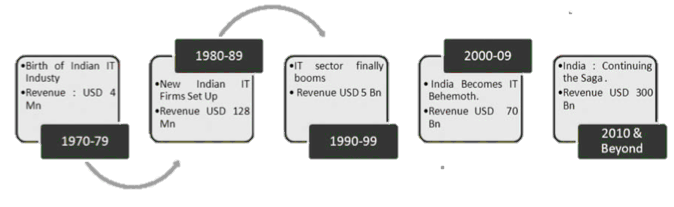 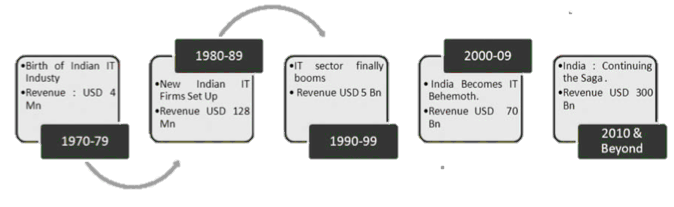 2
Today, we provide
Employment opportunities for diverse sections of the society
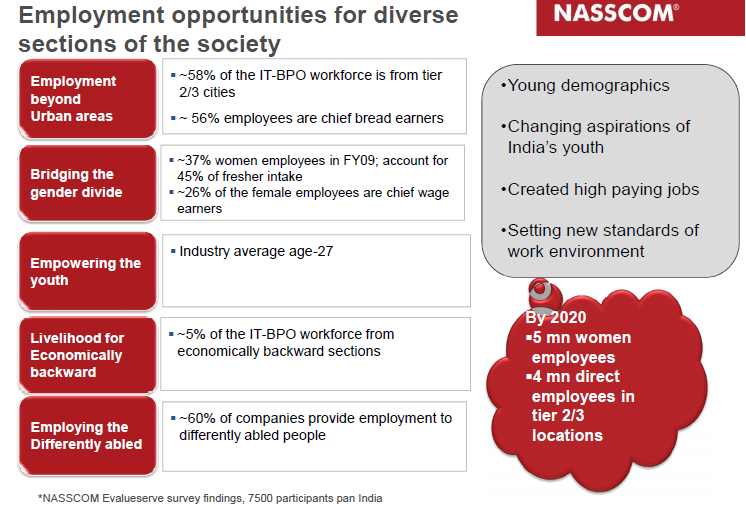 3
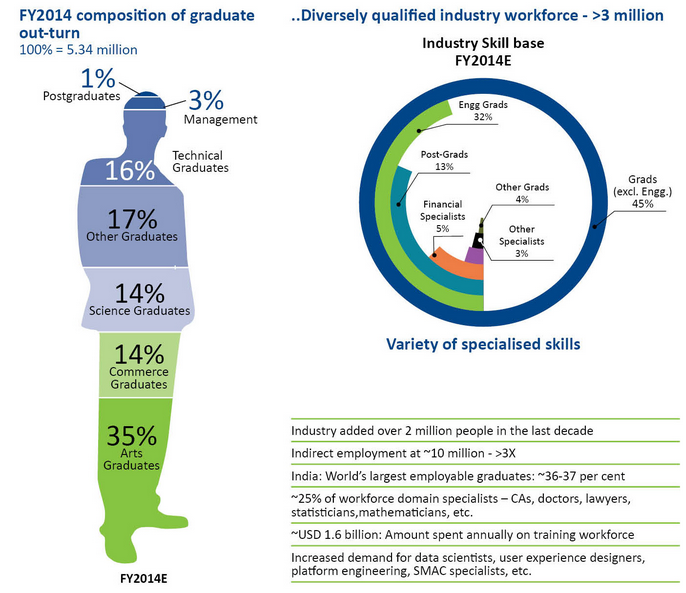 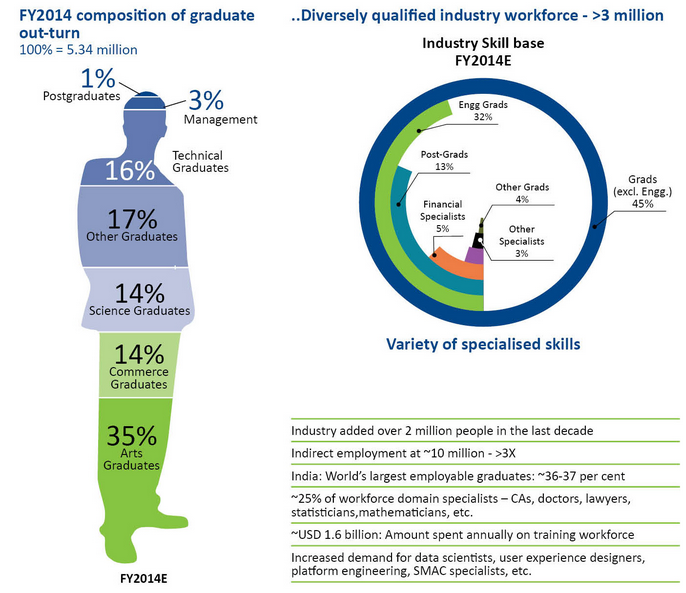 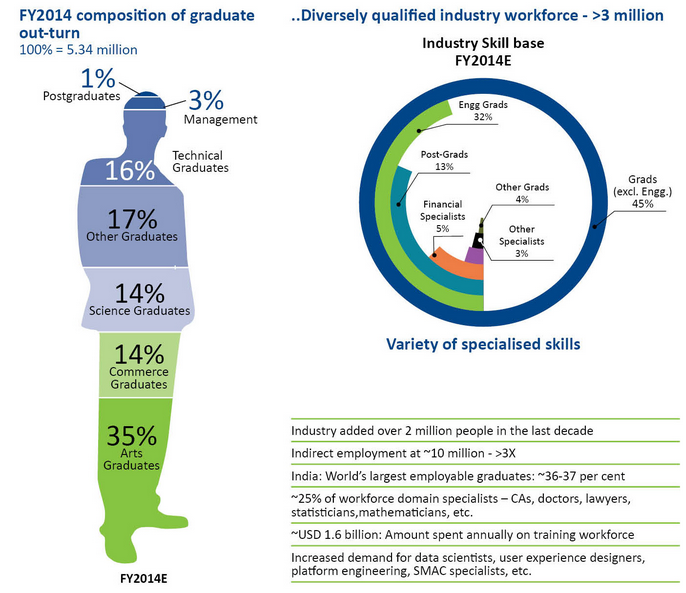 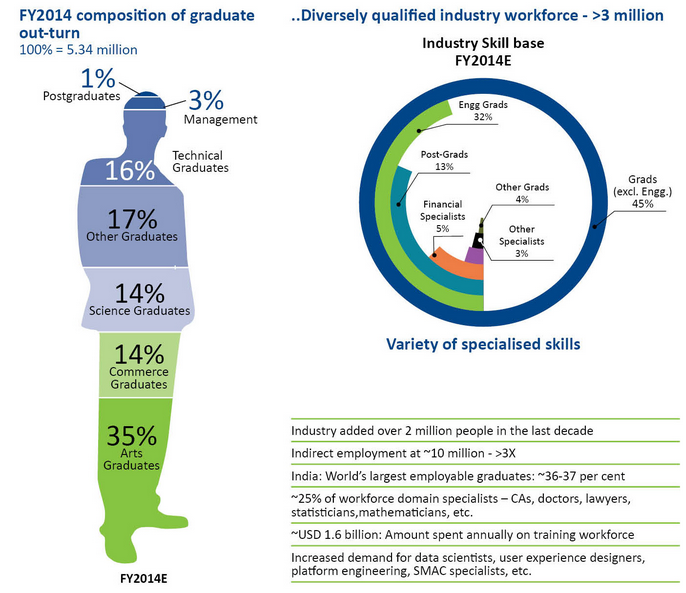 4
Where we stand now..
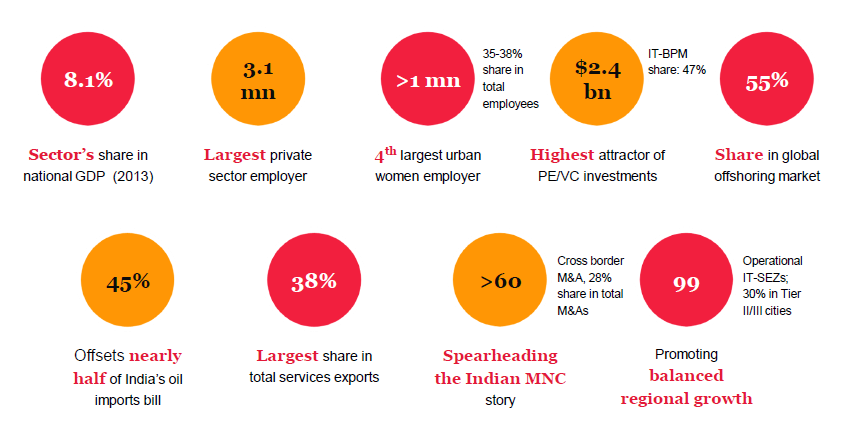 5
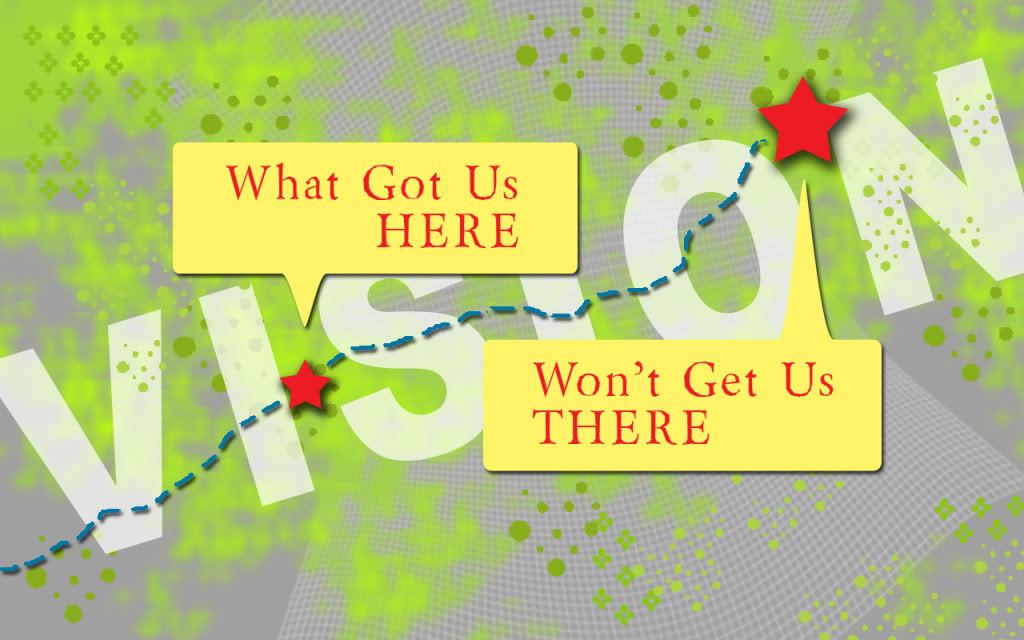 6
The Business models are changing
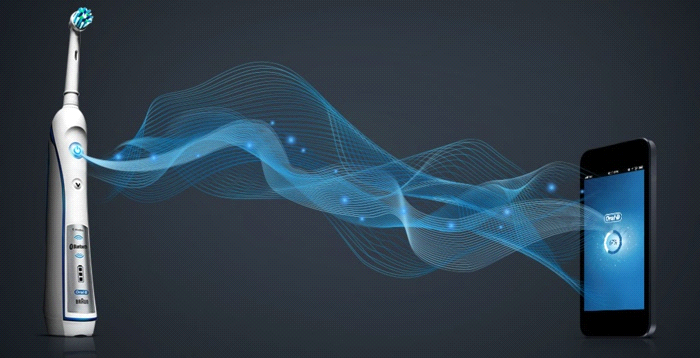 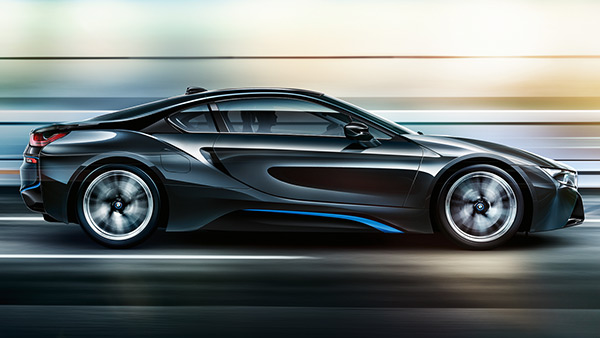 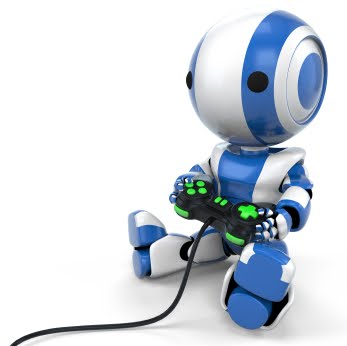 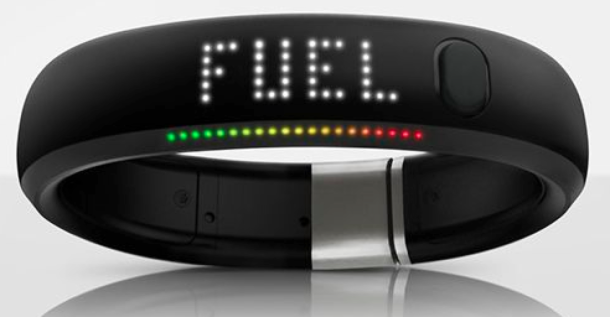 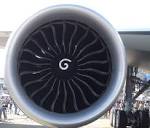 7
[Speaker Notes: SMAC has risen: At previous events we have shown you our perspective on the expected rise of SMAC.  A once-in-a-decade shift in the technology landscape.  Well, as we all know, it’s here.  

Explosion of data

Implications for business models across industries:

These technologies are enabling our clients to re-imagine and re-design part or all of their business models. In other words, SMAC technologies are enabling our clients to become digital businesses. 

Our Clients are re-thinking how they interact with their customers by driving better customer engagement, allowing anytime/anywhere customer interaction and creating new tailored products and services.

In terms of their business partners, our clients are seeking to improve interaction and collaboration to streamline supply chains and better integrate partners upstream and downstream. 

In considering the impact of SMAC technologies on employees, our clients are looking to create a better experience by empowering field workers, allowing teams to bring their own devices to the workplace and creating more interactive and engaging collaboration spaces.

And finally, as more industrial and consumer devices become internet-aware, clients are seeking to find value in new machine-to-machine and machine-to-business connections.]
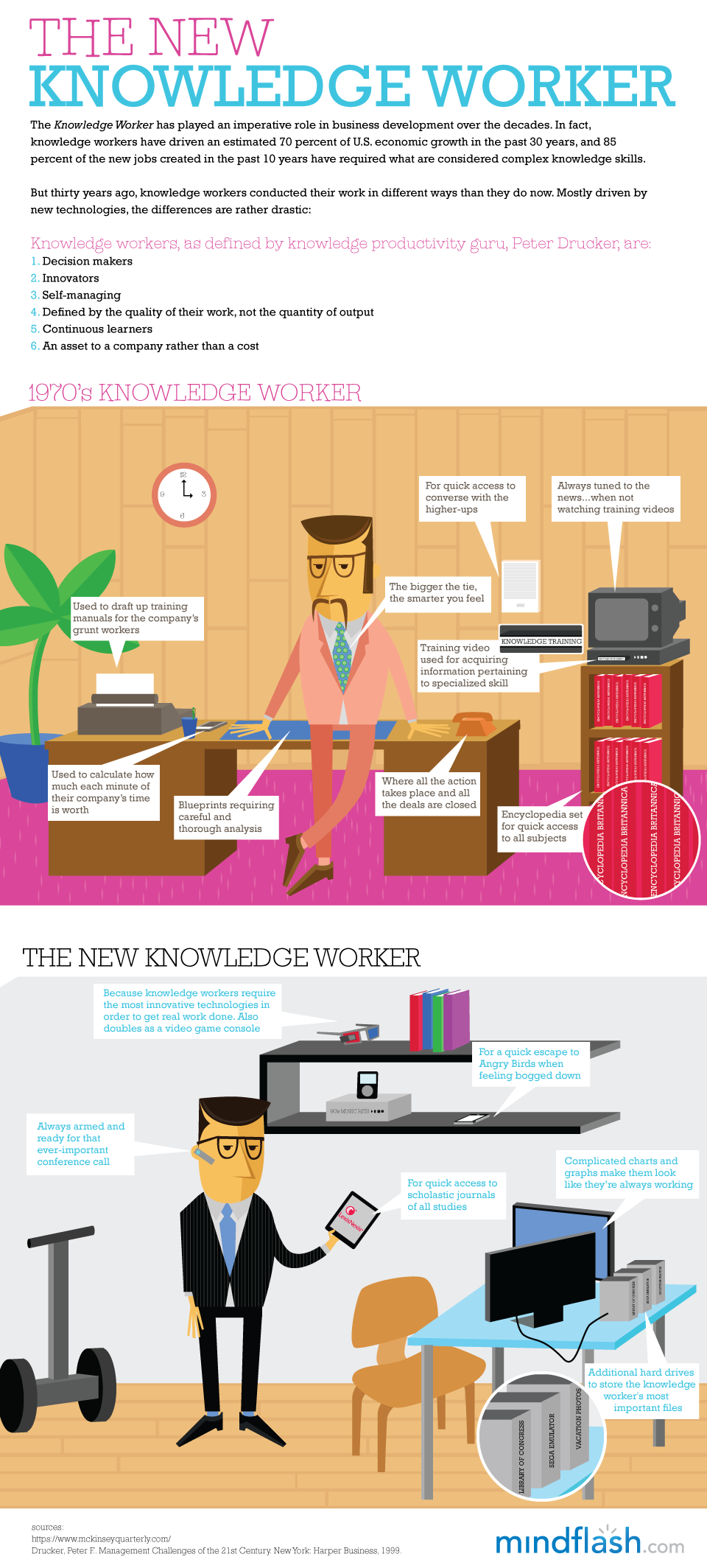 8
New focus areas for HR
9
Building a future workforce for SMAC
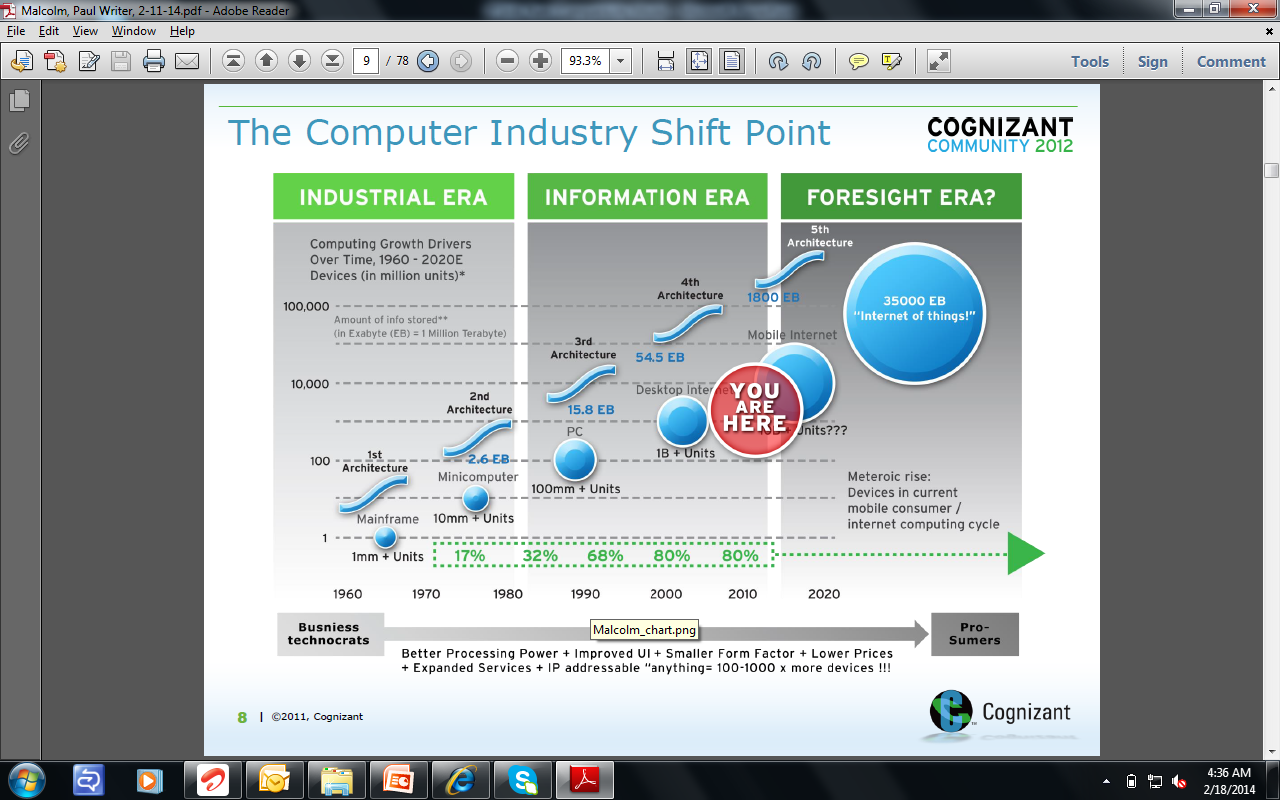 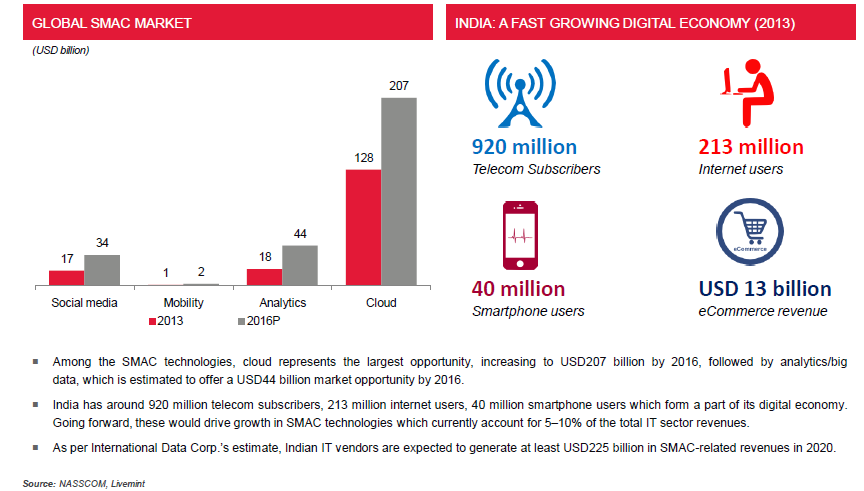 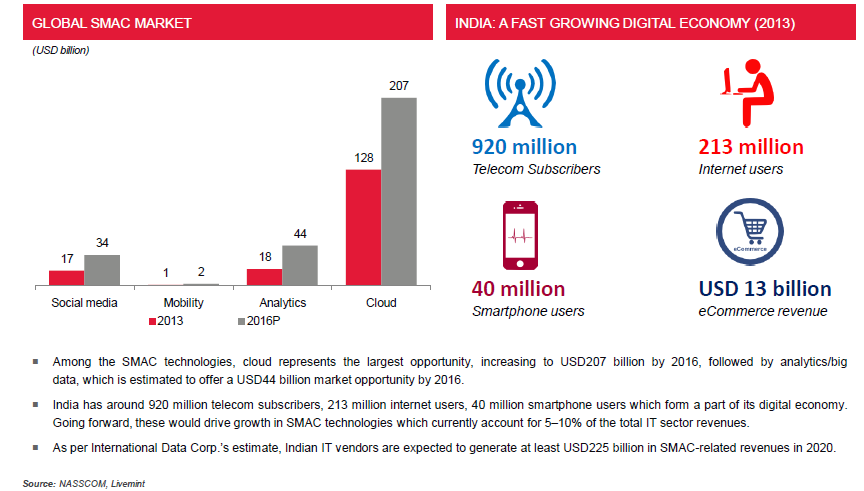 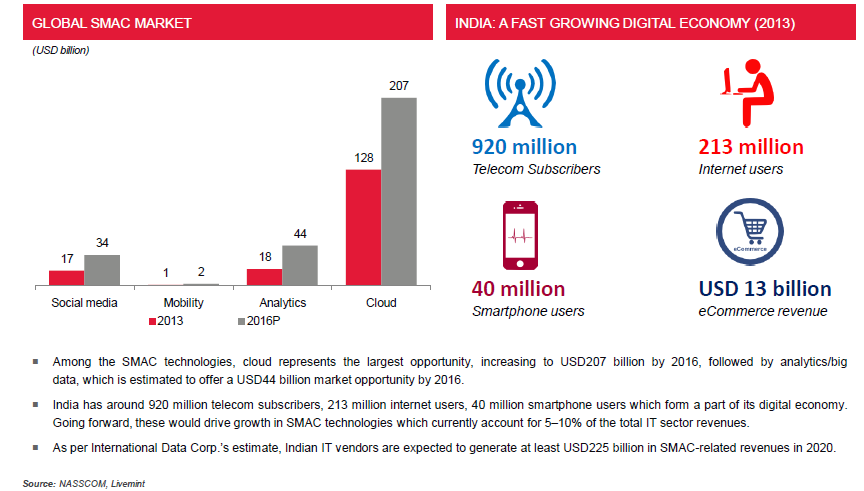 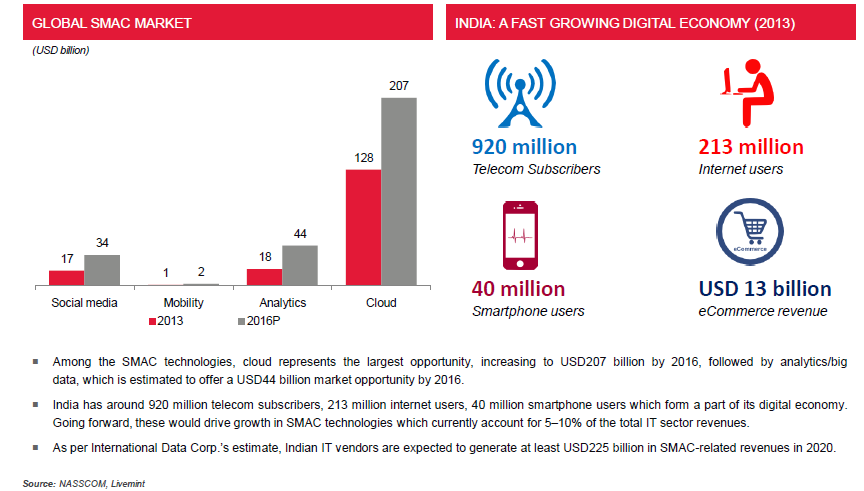 India Stats
10
Investing in Vibrant Career growth; Retooling employee sills
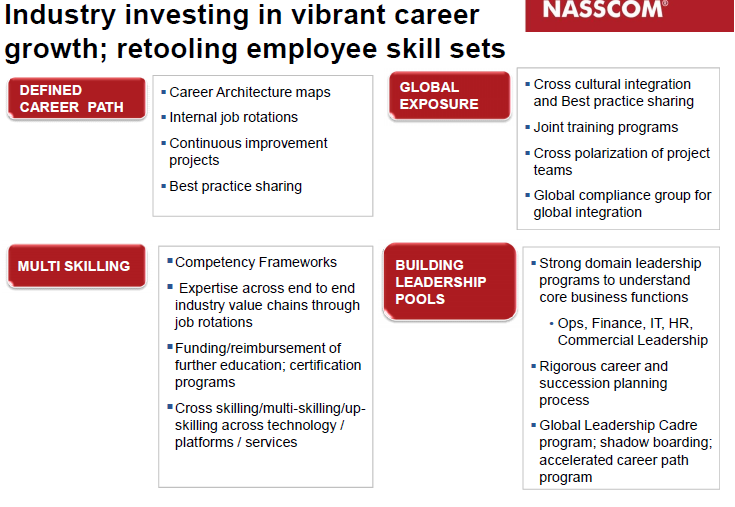 11
The new era HR Manager
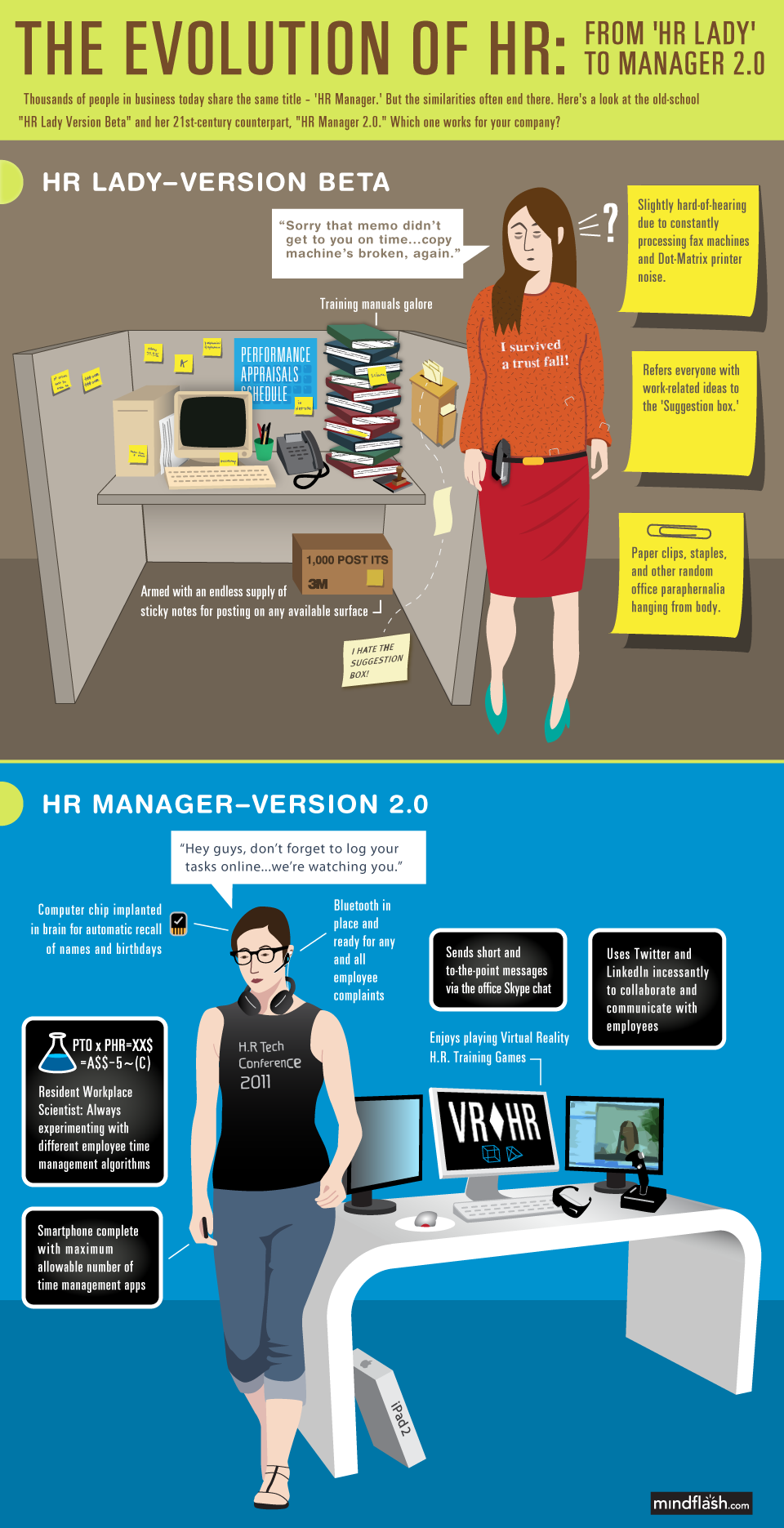 12
HR in IT – 12 global trends (Deloitte survey)
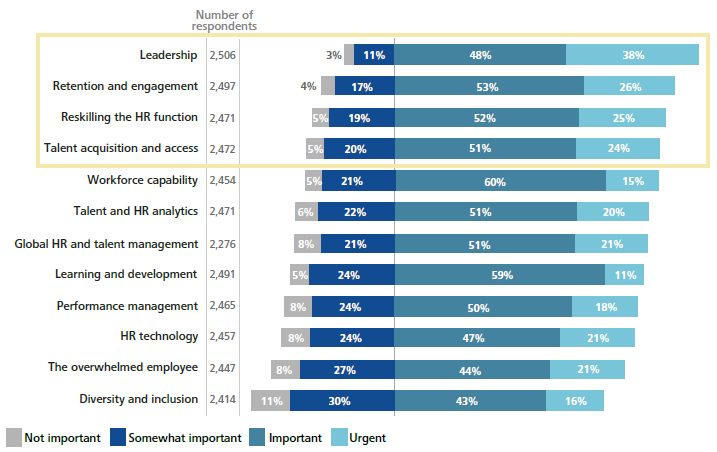 13
A Knowledge Employee lifecycle : HR touch points
Exit
Entry/Onboarding
Exit
Succession
Learning
Onboarding
Performance
Source
StartDate
Engagement 
Survey
Recruit
Multisource Feedback
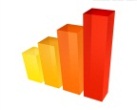 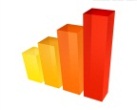 14
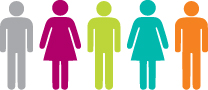 Entry / onboarding : Skill Gap deficit
In India, about 12 million people join the workforce each year
Current skill capacity of the country is about four million
India requires to enhance skilling and technical education capacity to about 15 million
80% of the entrants into the workforce do not have the opportunity for skill training
Only 10% of the total workforce in the country receive some kind of skill training
The overall labor productivity in India is much lower ($ 5.45 per person per hour while the figure for Mexico is $ 20.51)
Only ~6% of the total workforce (459 million) is in the organized sector
Difficulty in finding a suitable candidate for available jobs due to:
lack of available applicants
shortage of hard skills
Shortage of suitable employability, including soft skills
Performance: Managing the Workforce performance
Traditional Approach
Emerging Trends
Focus on Measurement
Focus on Improvement
Annual cycle feedback
Just-in-time feedback
Weakness-based
Strength-based
Evaluate & direct
Coach & develop
Compliance
Impact
Hierarchical
Networked
External rewards
Intrinsic rewards
16
Managing the Gen Y & Gen Z
More than 60% of the industry comprises of Gen Y
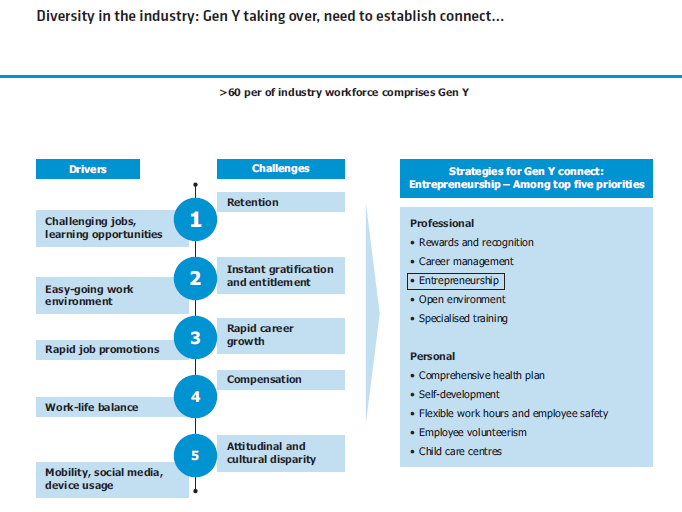 17
Manifold impact of technology
Tech-enabled HR processes
…Leading to greater clarity and responsiveness
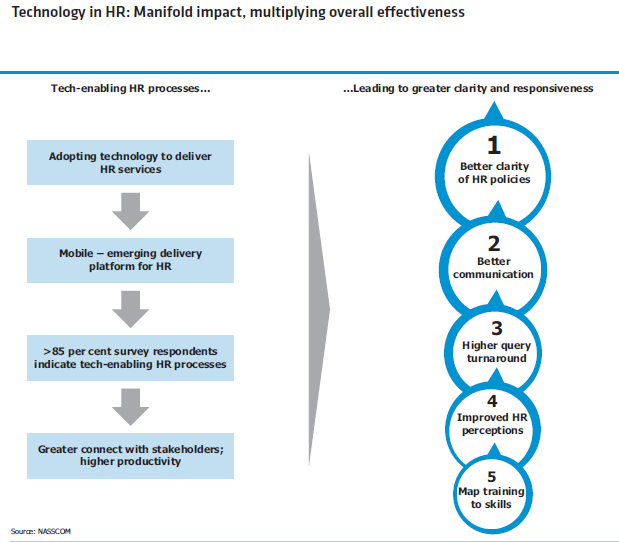 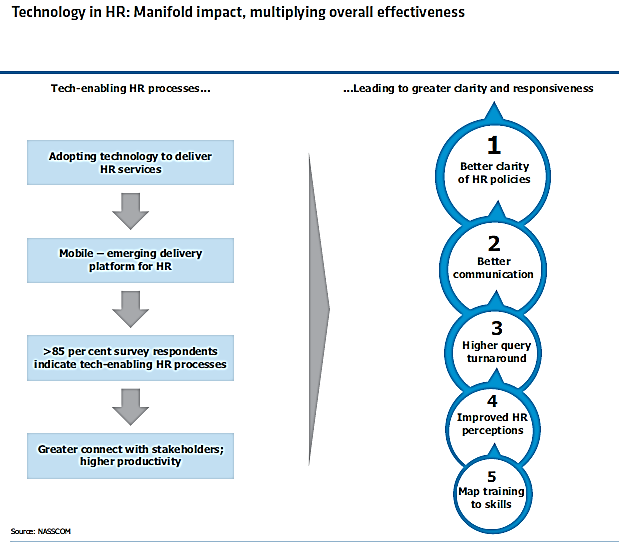 18
Social HR – the new buzz
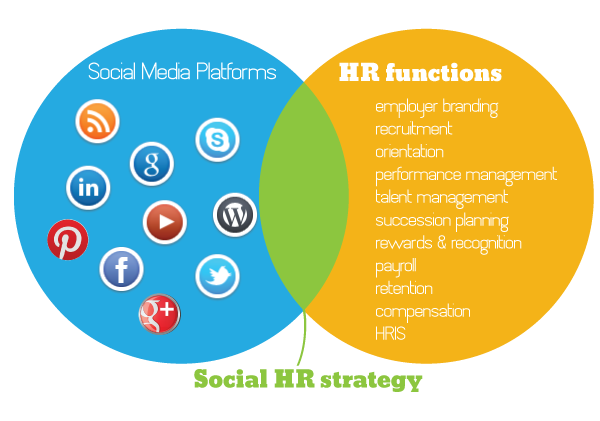 Data’fication of HR
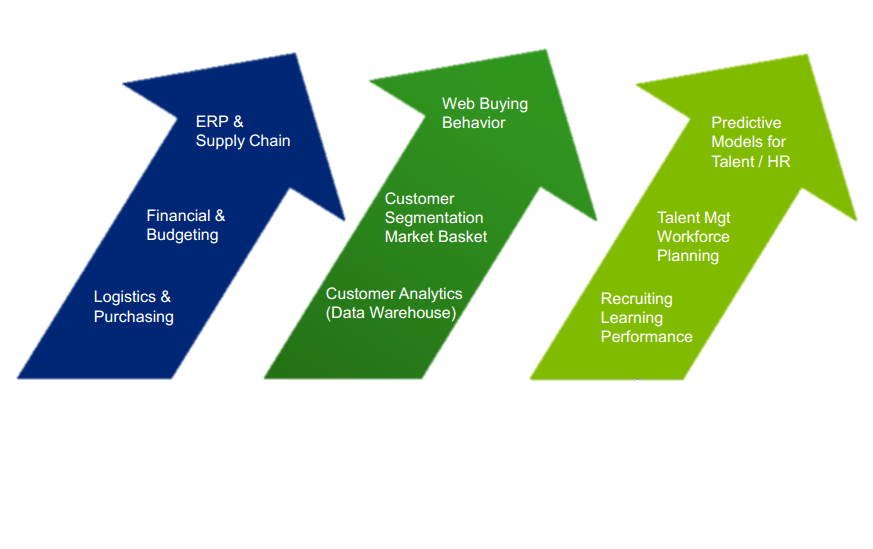 Finance & ERP
Consumer & CRM
Talent, Leadership, HR
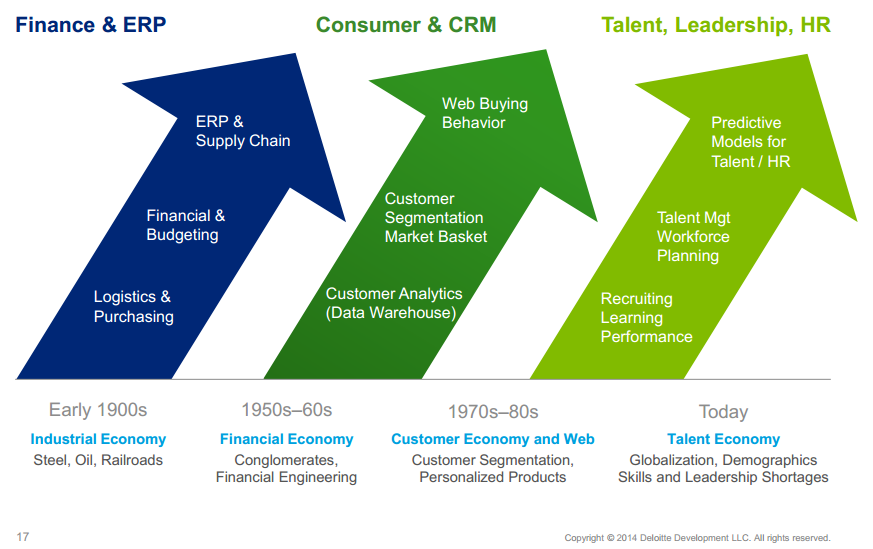 20
New HR competencies  for changing work dynamics
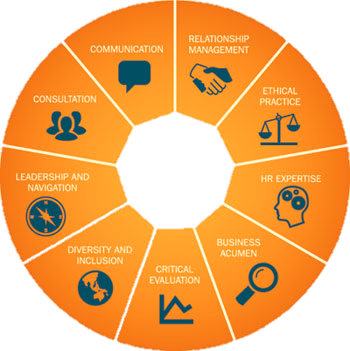 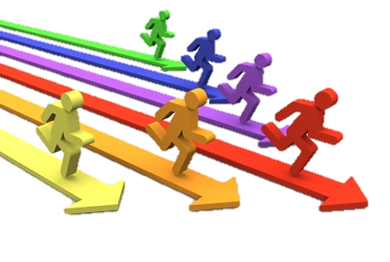 21